The Revelation
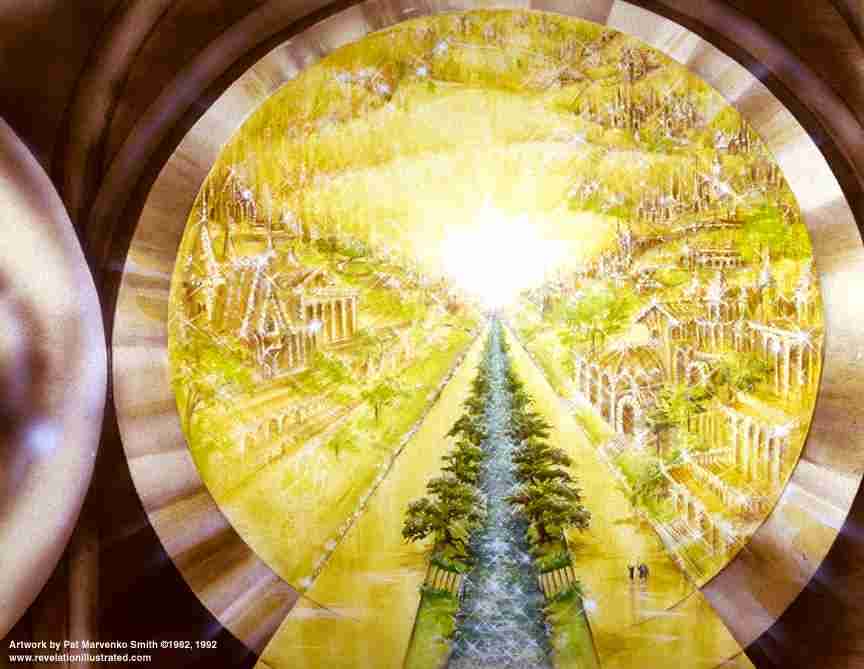 25. They will reign forever and ever
chapter 22
Revelation Review
What is the genre (type of writing) of the Book of Revelation?
_____________________
_________
______
Apocalyptic Literature
Prophecy
Letter
How should we interpret Revelation?
Our attempt at a “sweet spot”
Past Focus
As a Code
As a Lens
Future Focus
Revelation Review
What were the dangers facing the Christians in 1st century Asia?
___________
____________
_______
Persecution
The Revelation pulls back the curtain to comfort (God reigns, evil will fall) and challenge (get on the right side or else).
Compromise
Apathy
Revelation Overview
Earthly Setting (1-3) – Jesus speaks, saints in crisis
Heavenly Setting (4-5) – God reigns; His plan (accomplished by the Lamb) will be carried out
Dramatic Cycles Picturing God’s Action:
Seven Seals (6-8) – Judgment (Saints protected)
Seven Trumpets (8-11) – Judgment (Saints testify)
Seven Signs (12-15) – Dragon & Beast vs. Saints
Seven Bowls (15-16) – Total wrath poured out
Final Showdowns:
Fall of Babylon (17-19) – and Bride readies herself
Defeat of Satan (19-20) – Christ conquers & reigns
New Jerusalem (21-22) – naught unclean will enter
Making sense of Rev. 21-22
Original Readers
What promises were made to the seven churches in ch.2-3?  
Eat of the tree of life (2:7)
Crown of life, not hurt by 2nd death (10-11)
Hidden manna, white stone, new name (17)
Authority over the nations; morning star (27)
Clothed in white; name not blotted (3:5)
Pillar in the temple of God; new name (12)
Grant him to sit on my throne (21)
Revelation 22:6-21
Read (listen to) the conclusion.
What is the final note(s) sounded in this symphony? What does that say about the book?
Rev. 22:6-21 - Closer Look
These words are faithful & true (6) 
Faithful Witness (13,16,20; see 1:5,8)
chain of revelation (6,8,16; see 1:1-3)
I am coming soon (7,10-11,12,17,20)
immediacy (10-11; “thief in the night”)
invitation (17; see Isaiah 55:1-3)
Keep the words (7,9,12,14-15,18-19)
Coming with recompense (12-13)
Grace (21), cleansing (14), and living water for the thirsty (17)
Reflections on Revelation 22
How do we “keep the words” of the Book of Revelation?
The Revelation
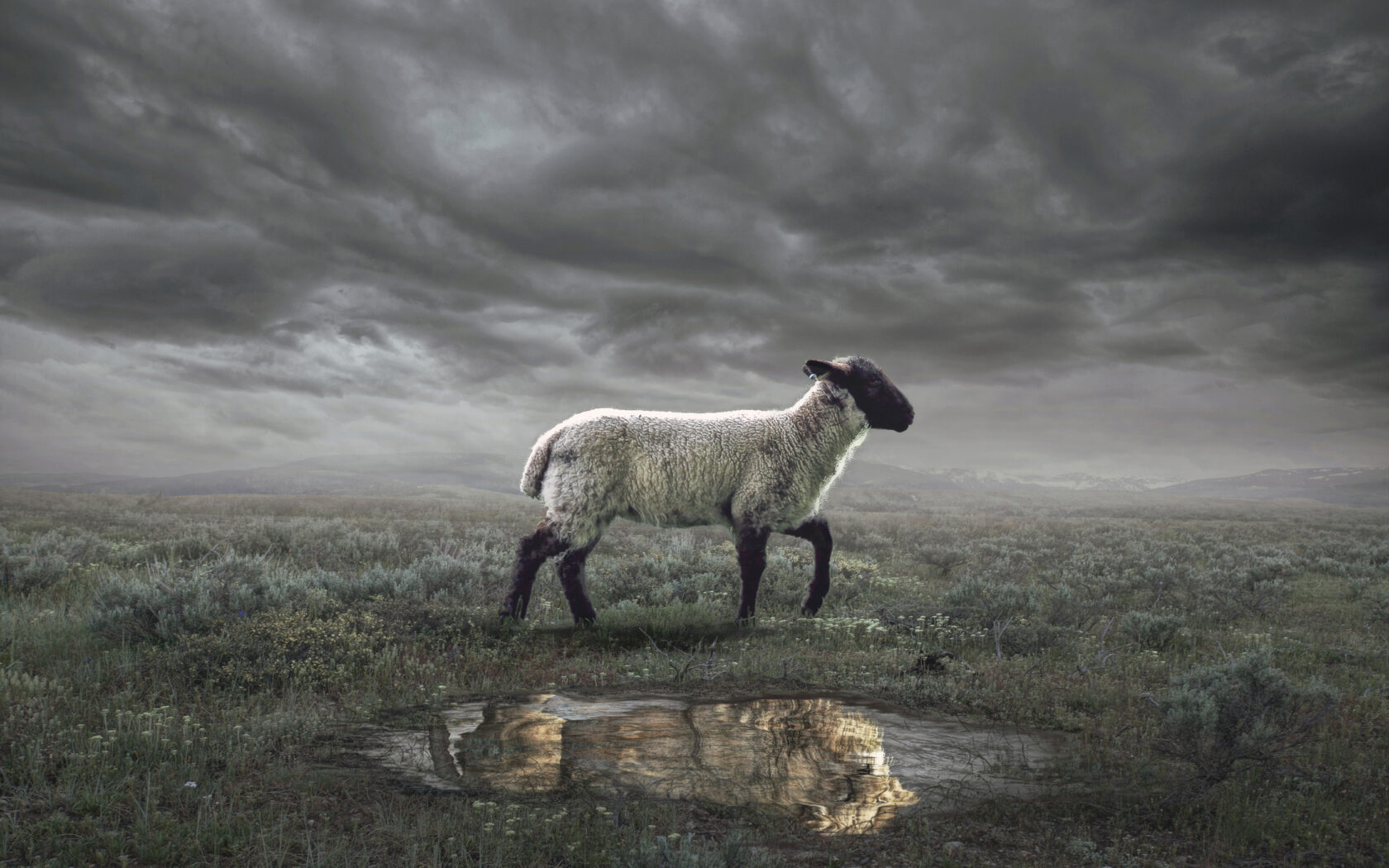 Sunday, June 4 – New Class!
The Church (Brian Haley)